Unit 1Introduce on to Management Concept and Managerial Skills
Objective
1 . List the areas of functional management. 
2. Explain the concept of areas of functional management. 
3. Identify the managerial Skills.
 4. Suggest the suitable managerial Skills in a given situation .
Management
Definition:The process of planning, organizing, leading, and controlling resources to achieve organizational goals effectively and efficiently.
Key Features:Goal-Oriented: Focuses on achieving specific objectives.Continuous Process: A cycle that never ends.Multidimensional: Involves managing people, tasks, and technology.
Importance:Drives productivity and innovation.Aligns individual goals with organizational objectives.
Efficiency vs. Effectiveness:
Efficiency: Doing things right (minimal resources).
Effectiveness: Doing the right things (achieving goals).
Levels of Management:
Top-level (e.g., CEOs, Board Members) – Strategic decisions.
Middle-level (e.g., Department Heads) – Bridge between top and lower management.
Lower-level (e.g., Supervisors) – Day-to-day operations.
Management as an Art and Science: Combines creativity and data-driven decisions.
Functions of Management
Planning:
Setting objectives.
Forecasting future trends.
Developing strategies.
Organizing:
Structuring resources and teams.
Delegating responsibilities.
Leading:
Inspiring and motivating employees.
Effective communication.
Controlling:
Monitoring progress.
Correcting deviations.
Ensuring standards are met.
Essential Managerial Skills
Technical Skills:
Expertise in a specific domain (e.g., engineering, marketing).
Human Skills:
Ability to communicate, motivate, and manage interpersonal relationships effectively.
Conceptual Skills:
Ability to think strategically, analyze complex situations, and understand the bigger picture.
Decision-Making Skills:
Problem-solving and evaluating alternatives.
Leadership Skills:
Guiding and inspiring teams toward success.
Visual: Icons or images representing each skill.
Importance of Managerial Skills
Fosters teamwork and collaboration.
Helps in adapting to changing environments.
Enhances productivity and innovation.
Facilitates better decision-making.
Drives organizational growth and employee satisfaction.
Challenges in Management
Adapting to technological advancements.
Managing a diverse workforce.
Balancing short-term and long-term goals.
Handling conflicts and crises.
Maintaining ethical and socially responsible practices.
Practical  Applications of Management
Examples of management in various industries:
Healthcare: Resource allocation during emergencies.
Technology: Agile project management in software development.
Retail: Inventory and supply chain management.

Management characteristics and principles, levels of management and their function, Management administration and organization, Relation between management and administration
Management characteristics
Goal-oriented: Management is a process that involves planning, organizing, and controlling to achieve objectives 
Continuous process: Management is a dynamic function that involves a series of activities 
Group activity: Management is a group activity that involves different people with different responsibilities
Principles of Management
Division of Work
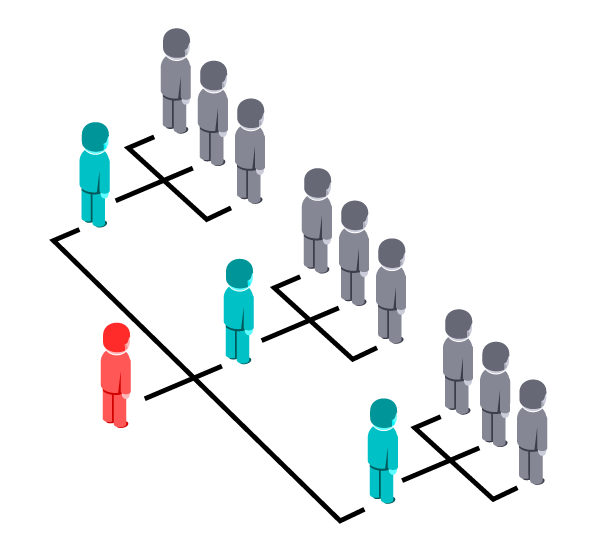 Authority and Responsibility
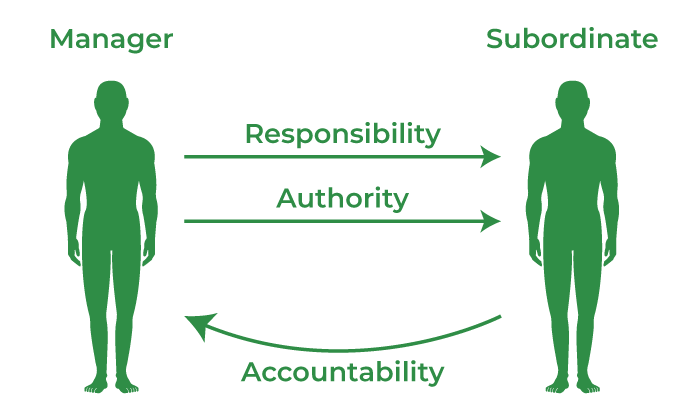 3. Discipline
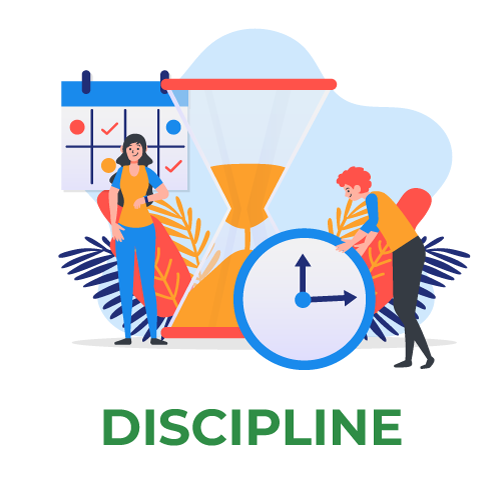 4. Unity of Command
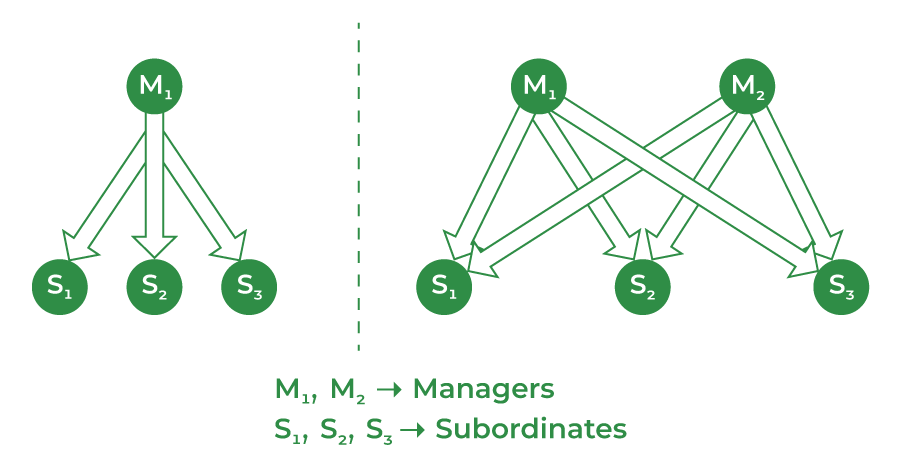 5. Unity of Direction
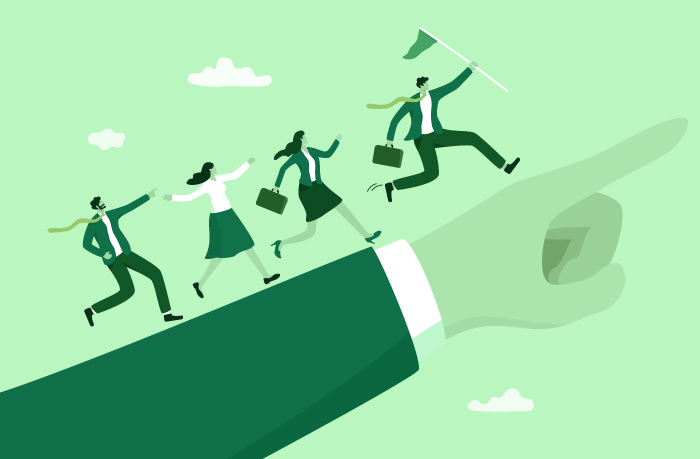 Levels of management
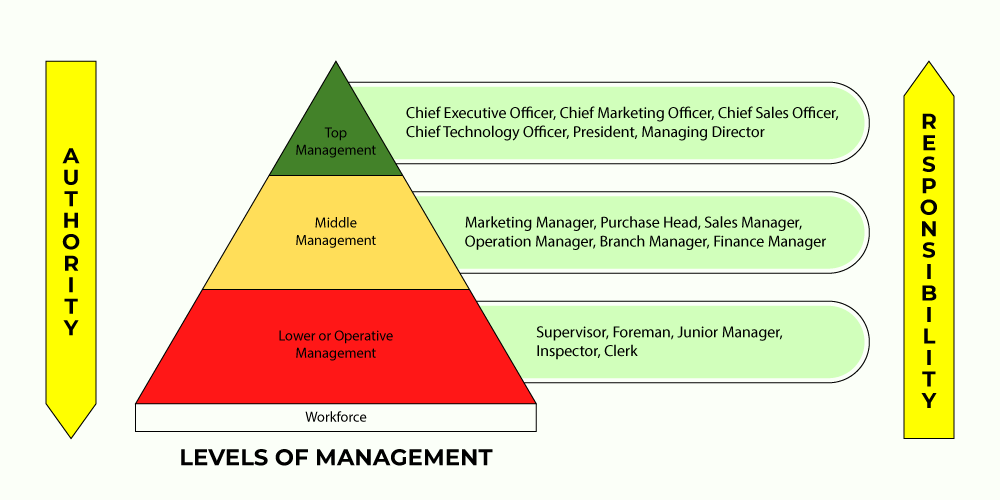 Top-level management: Responsible for overseeing the entire organization
Middle-level management: Responsible for executing plans and acting as a link between top-level and low-level management
Low-level management: Responsible for executing tasks and deliverables
1.3 Function of management: Planning, organizing, leading /directing, staffing and controlling
Management functions 
Planning: Defining the organization's strategy and direction
Staffing: Recruiting and building a team for the organization
Organizing: Putting the organization's structure in place
Directing: Ensuring that employees work efficiently and effectively
Controlling: Overseeing the organization to ensure that objectives are met
1.4. Types of planning and step in planning
1. Strategic Planning
2. Tactical Planning
3. Operational Planning
4. Contingency Planning
5. Financial Planning
6. Project Planning
7. Human Resource Planning
1. 5 Types of organization, step in organizing
1] Identifying the Work:
2] Grouping of Work
3] Establish Hierarchy
4] Delegation of Authority
1.6 Function areas of management
Personnel management 2. Financial  Management 3. Marketing   Management 4. Production  Management 5. Purchase Management 6. Development Management
1.7 Manageraial skills
Communication: The ability to share information clearly and effectively, both verbally and in writing 
Organization: The ability to manage time and workload, and to stay on top of deadlines and events 
Problem solving: The ability to identify and solve problems quickly and effectively 
Decision making: The ability to identify issues, weigh options, and make clear decisions 
Delegation: The ability to share tasks with others to save time and reduce stress 
Conflict resolution: The ability to identify the cause of conflicts and come up with solutions that benefit everyone 
Motivation: The ability to provide goals and objectives, and to find ways to make work more engaging 
Technical skills: The ability to apply specialized knowledge and expertise to perform tasks such as preparing financial statements or analyzing market research